NETW191Information technologyand networking
By: Vouthanack Sovann
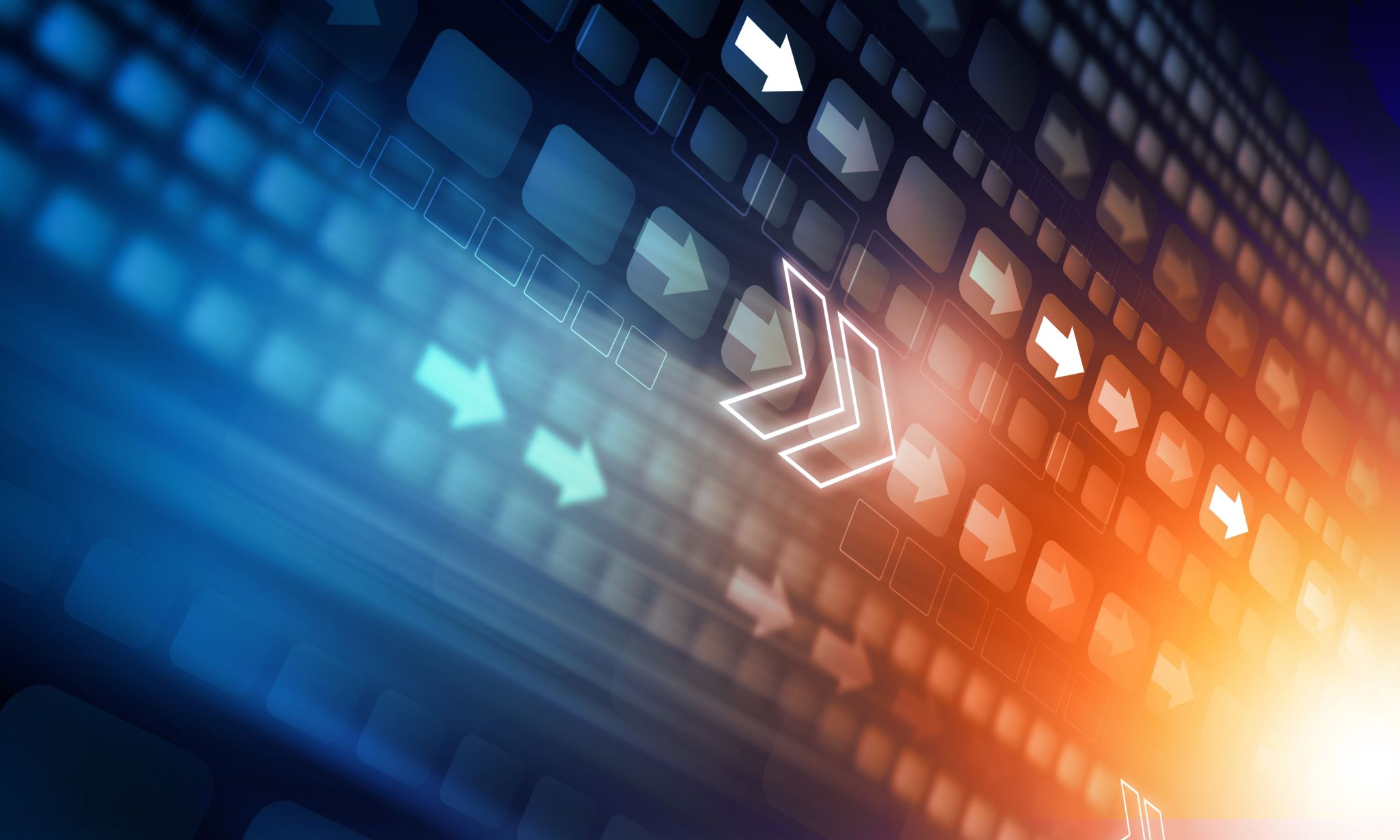 Introduction
Fundamentals of Networking
Fundaments of Subnetting
Fundamentals of IP Addressing
Connectivity Tests and Basic Network Diagrams
IPv4 Addressing
Preparation
This screenshot should include the terminal window that shows the default gateway IP address.
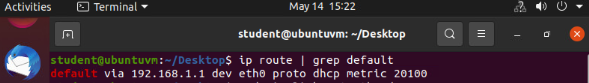 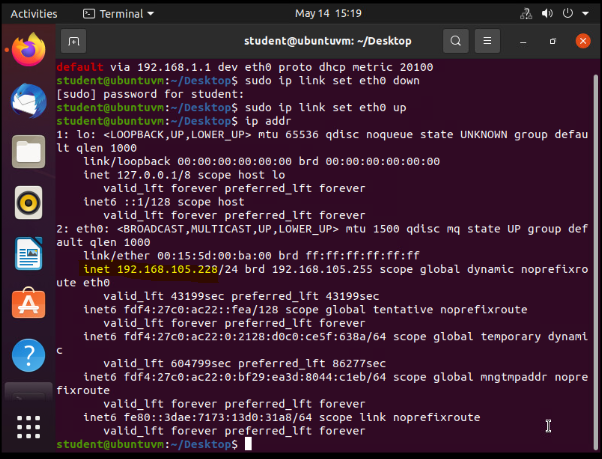 IPv4 Address Assignment
This screenshot should include the Interfaces page that shows the new IPv4 address on the LAN interface.
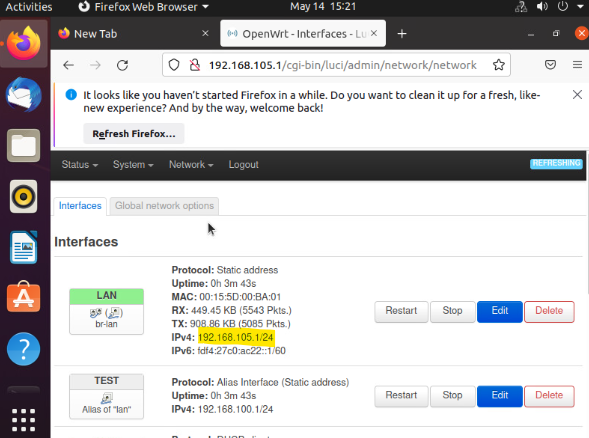 Connectivity Testing
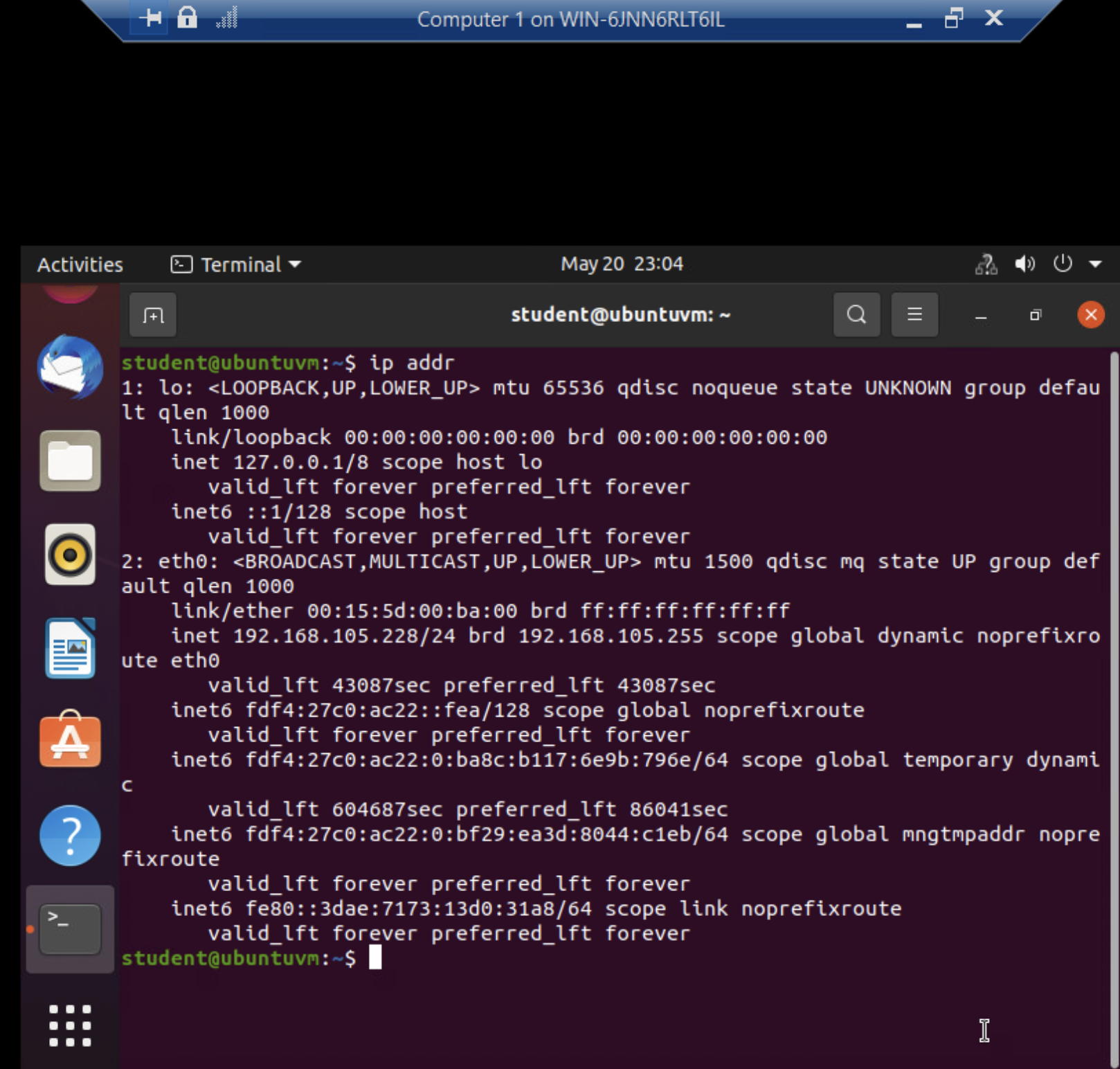 Dynamic IP Address Assignment
This screenshot should show the IPv4 address of the Computer 1 VM.
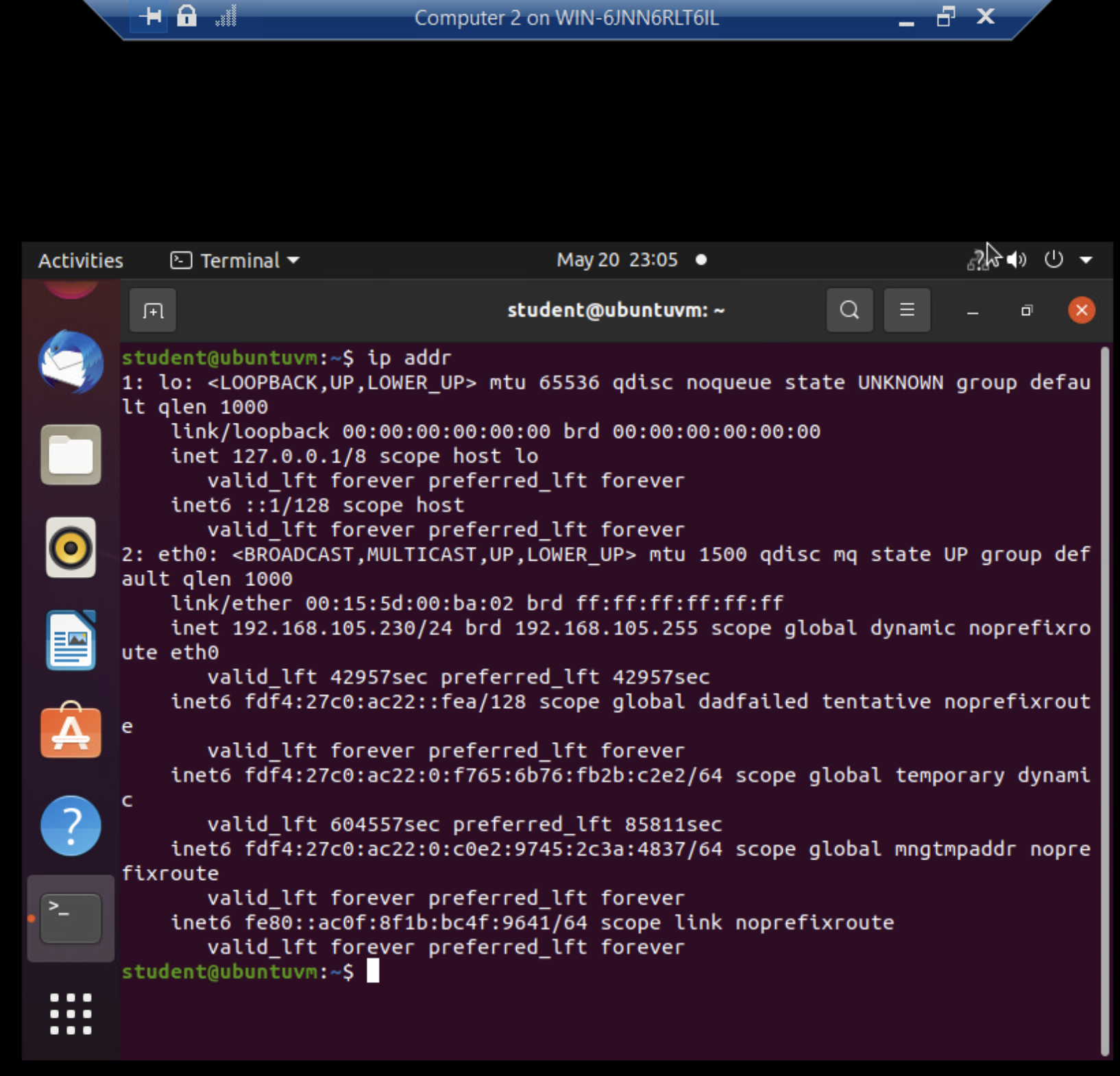 Dynamic IP Address Assignment
This screenshot should show the IPv4 address of the Computer 2 VM.
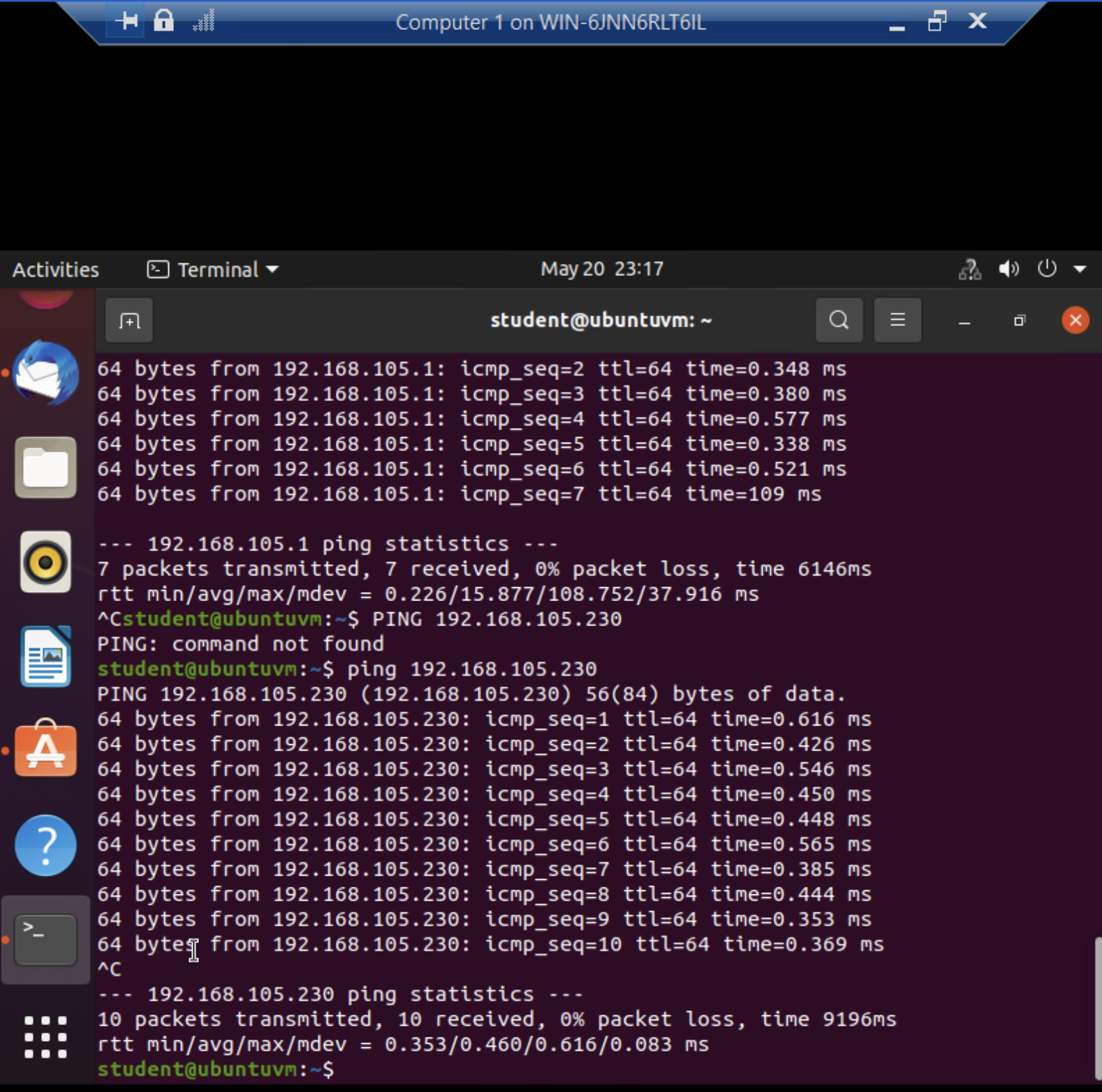 Connectivity 
Test
This screenshot should show the connectivity tests between the Computer 1 VM and the other two devices (i.e., the SOHO Router VM and Computer 2 VM).
Connectivity Test
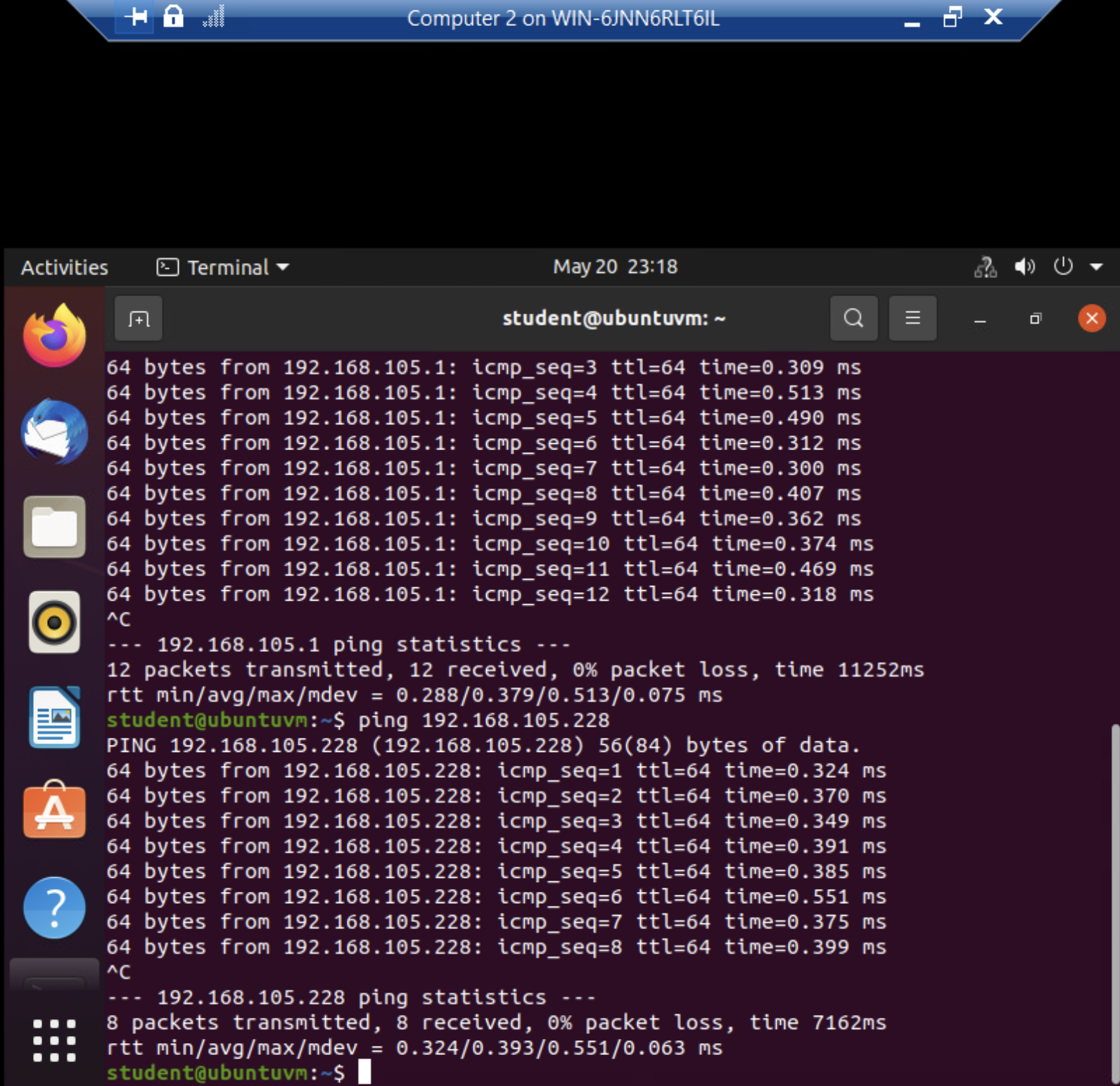 This screenshot should show the connectivity tests between the Computer 2 VM and the other two devices (i.e., the SOHO Router VM and Computer 1 VM).
IP Subnetting and Loopback Interfaces
This table should include two /25 subnets, listing the subnet notation, network address, first usable host address, last usable host address, and broadcast address of each subnet.
Subnetting Table
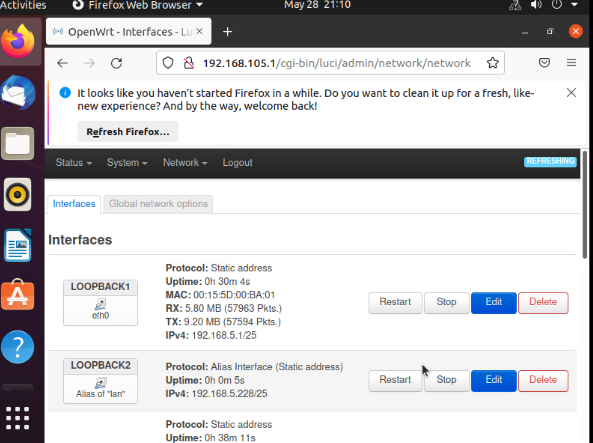 Loopback Interfaces
This screenshot should show both Loopback1 and Loopback2 interfaces and their correct IPv4 addresses.
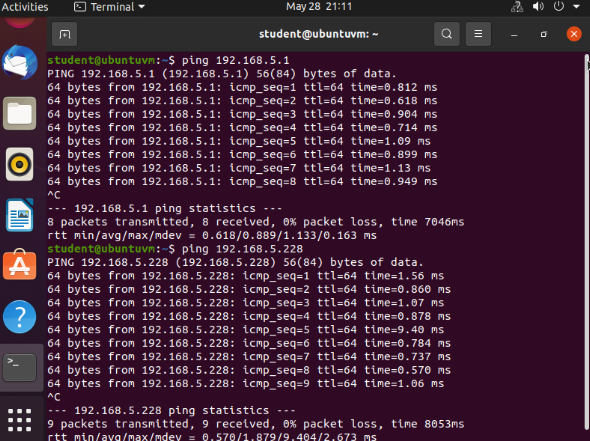 Connectivity Tests
This screenshot should show two successful ping tests from the Computer 1 VM to the Loopback 1 and Loopback 2 interfaces.
Visio Network Diagram
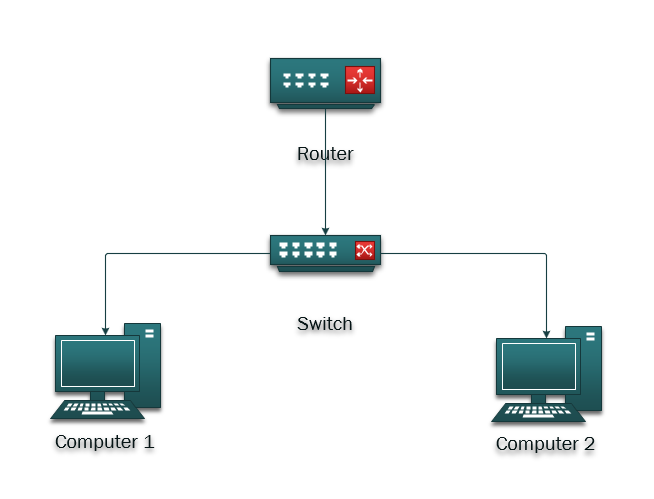 Microsoft Visio Network Diagram
This diagram should illustrate the interconnection of the Computer 1 VM, the Computer 2 VM, and the SOHO Router VM.
Alternate
Network Diagram
(Packet Tracer)
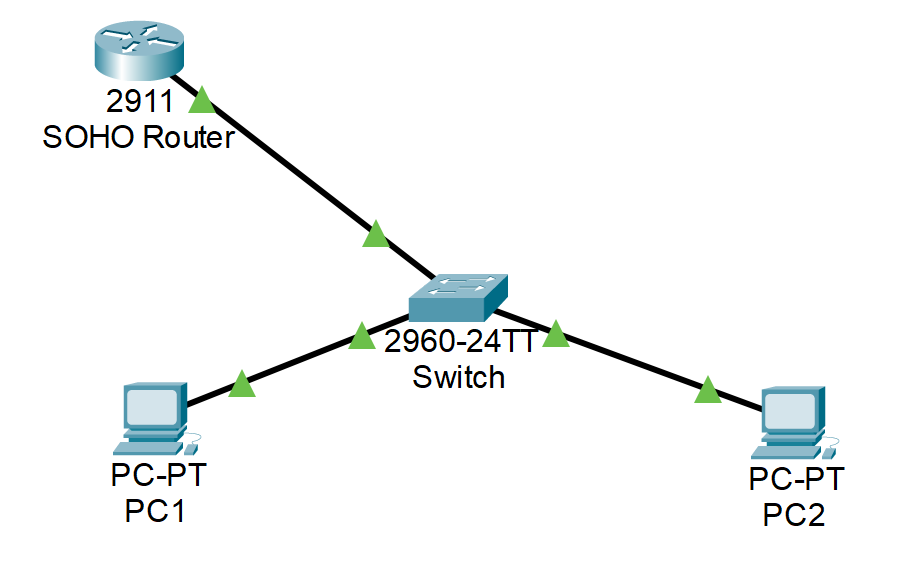 This diagram should illustrate the interconnection of the Computer 1 VM, the Computer 2 VM, and the SOHO Router VM.
SOHO Wireless Network Security
SOHO Wireless Network Security
1. What are the factory default username and password of a TP-Link router? Why is it important to change the default username and password of a SOHO router? 
Answer: admin / admin

There is a high probability that someone will gain access to router since the default credentials are well known throughout the world.

2. To protect a SOHO wireless network with a small number of devices, which address management method provides more control, configuring the device IP addresses manually (static IP) or using a DHCP server (dynamic IP)? Why?
Answer: DHCP is more manageable / controllable due its ability to restrict certain devices from accessing the router based on MAC address.


3. What does MAC filtering do? If needed, when would you use deny filtering rules and when would you use allow filtering rules? What happens to devices that want to connect, if the “Allow the stations specified by any enabled entries in the list to access” function is enabled but there are no entries in the list?
Answer: MAC filtering permit/deny certain devices from using the router and is treated like an access list, or restriction list. 

If MAC filtering is enabled to allow only certain stations, and zero devices are on the list, then no wireless stations will be able to use the access point.
SOHO Wireless Network Security
1. What wireless security settings are displayed on the Wireless Security page? Which one is recommended by the vendor? Why? 
Answer:
Security methods 
(WPA/WPA2 – Personal or Enterprise, or WEP)
Vendor recommends WPA2-PSK AES, since WEP is weaker.


2. Among the configurations you explored in this module, which one is a true security function? Why?
Answer:
WiFi Security is a security function that allows data to be encrypted with  WPA or WPA2. Without this, then the data is at risk of being captured.



3. What would you do to protect your wireless network at home? Why?
Answer:
Use a strong password and periodically monitor unauthorized connections to the router. The current router sends notification to my phone when a new connection is made to my network.
What I Learned
Networking principles.
IP and subnetting fundamentals
Linux configuration capabilities
Network diagram and design
Conclusion
Proper knowledge of networking is crucial to all IT work.
Networking fundamentals is a requirement in most IT sectors.
Networking can be applied in Linux, Mac or Windows Operating Systems with ease.